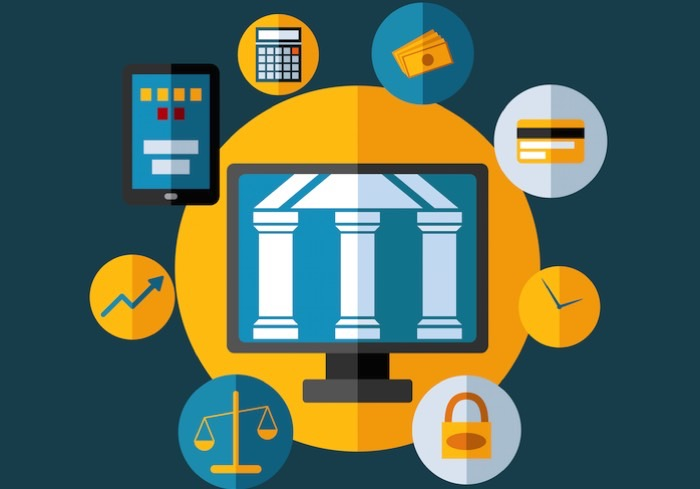 Így hozzuk közös nevezőre a különböző banki API-kat 
–

 Berger Ágoston
Aggreg8.io, Wyze PFM
HWSW free! Fintech fejlesztői meetup, 2017
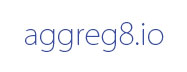 RÓLUNK
Wyze Fintech Startup Studio
Wyze PFM
Banki applikációk fejlesztése

Aggreg8.io
Banki, közüzemi és fintech adatok aggregálása

FintechBlocks
Fintech – Bank kooperációs platform
Aggreg8.io:
Célunk, hogy a Kárpát-medence fintech aggregátora legyünk
TÉMÁK
A banki aggregáció problémái és a benne rejlő lehetőségek
Miért nem érdemes egy alkalmazás kedvéért saját aggregátort fejleszteni
Nem arra mennek az erőforrások, ahol erősek vagytok


Milyen use case-ek építhetők egy létező aggregátorra
PROBLÉMÁK
Meglévő banki API-k
Fragmentált adatforrások, kevés API
Kevés kivétel

Létező API-k nagyon heterogének
Mindegyik a saját rendszerére jellemző
Egyedi adatok, egyedi formátumok

Netbank/Mobilbank fejlesztések eredménye

Egyéb fintech adatforrások: közüzemi szolgáltatók, hűségkártyák…
PROBLÉMÁK
Fintech applikáció fejlesztése
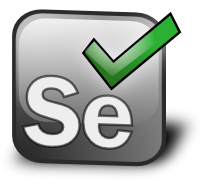 Meg kell építeni a piramis alját is

Ha nincs API -> webscraping

Pl. Selenium/PhantomJS

Erőforrásigény? (egy banki oldal scrape-elése)
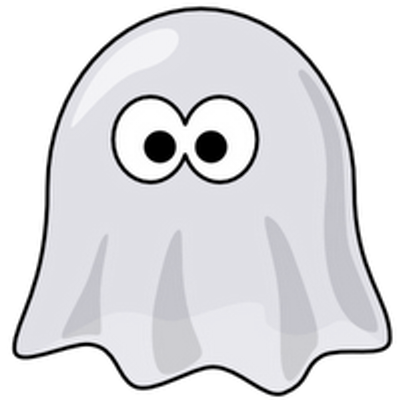 PROBLÉMÁK
Banki aggregáció webscraping alapon
Rengeteg banki termék/feature

Bejelentkezés: simple auth, two-factor auth különböző változatai

Egy számlához több ügyfél

Több alszámla, mindegyik kicsit más

Folyószámlák, hitelkártyák, megtakarítási számlák

Folyamatosan változik
PROBLÉMÁK
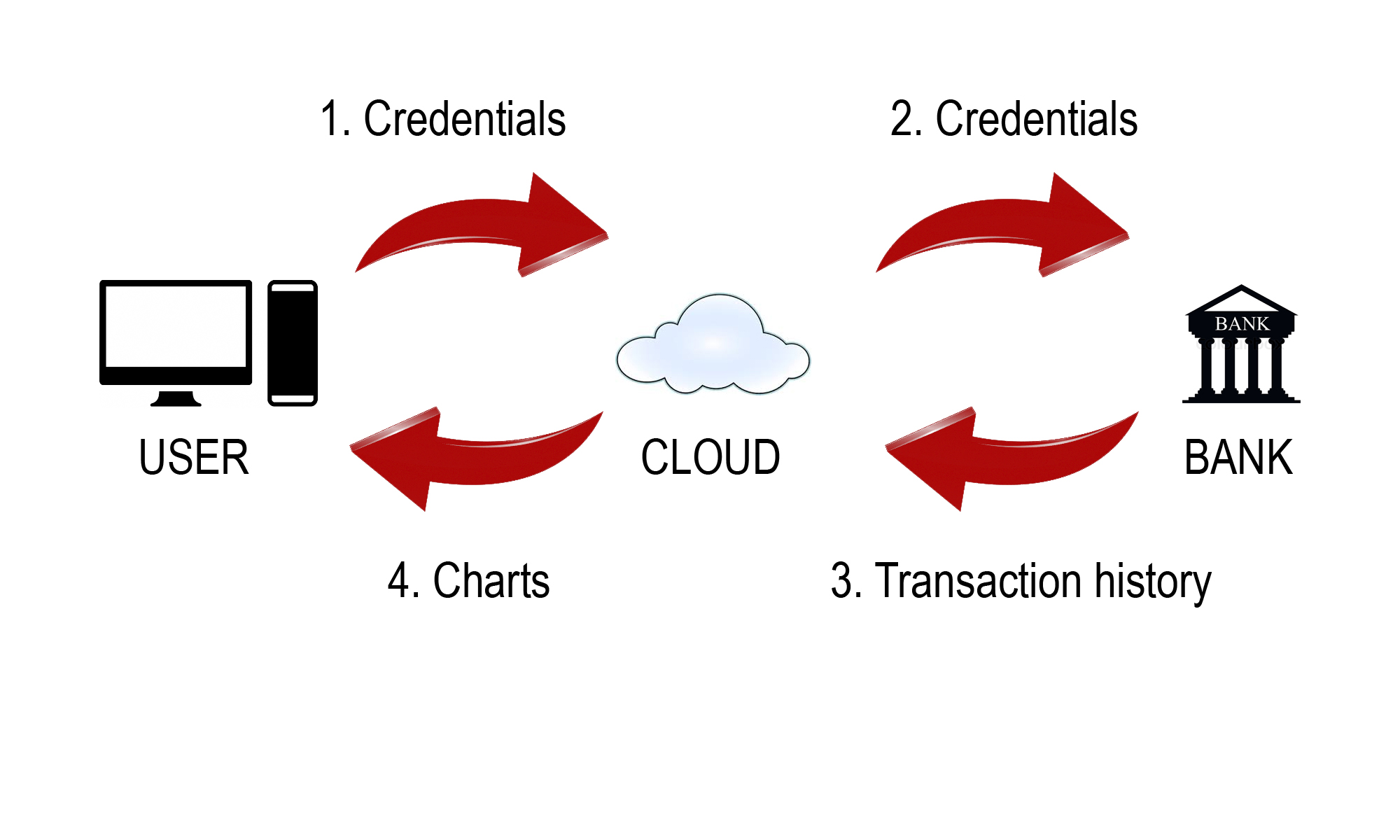 Kliens- vs. szerveroldali scraping
Server-side
Egyszerűbb: kontrollált környezet

MNB tiltja
Netbanki adatok megosztása ÁSZF-szegésnek minősül
Ideiglenesen megjelenik a felhőben, még ha nem is tárolják le

Mint: Időnként letiltják (Bank of America, JP Morgan)

A környező országok többségében nincs ilyen megkötés
PROBLÉMÁK
Kliens- vs. szerveroldali scraping
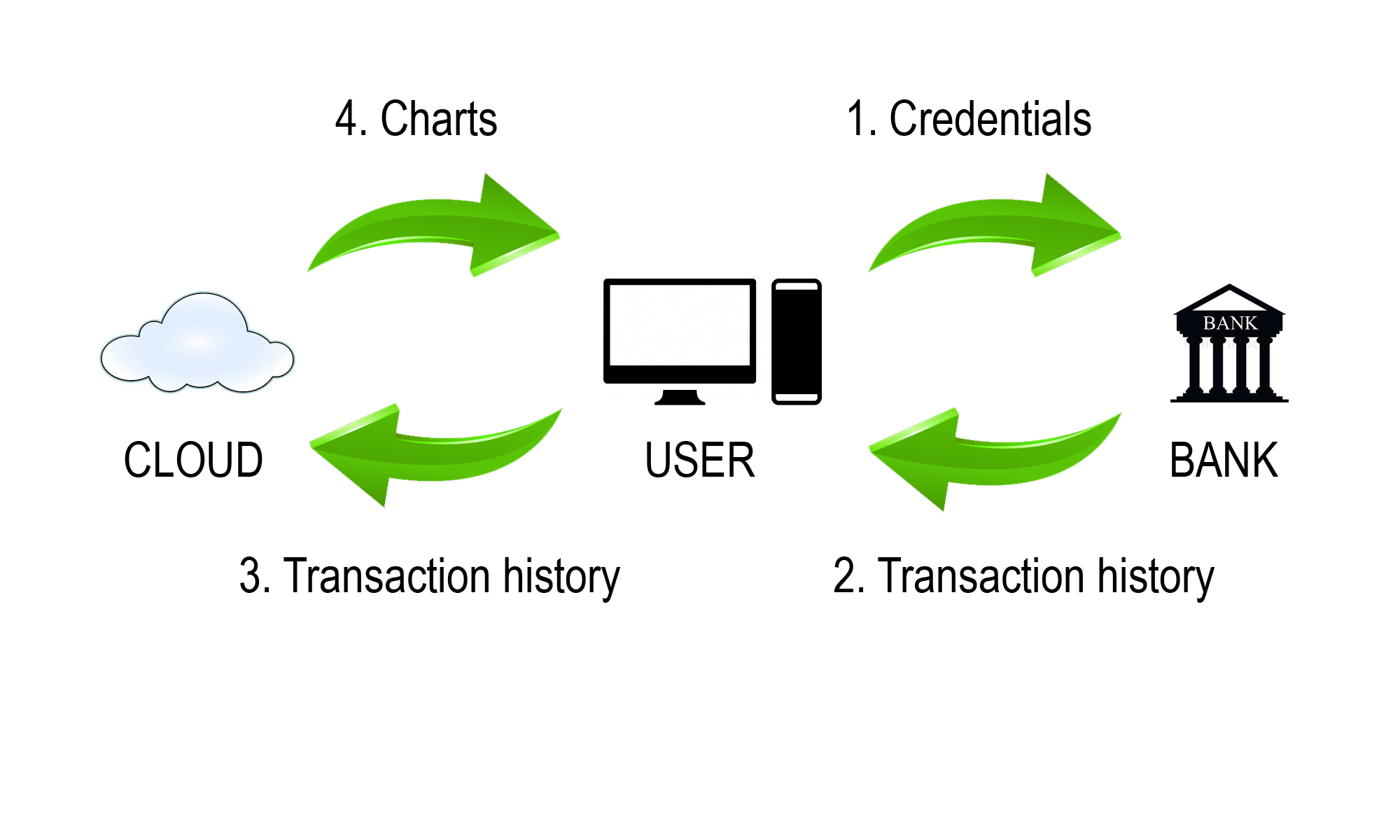 Client-side
Aggreg8 plugin: a user gépén fut

Saját netbanki kapcsolat
Egy biztonsági problémával kevesebb
Belépési adat ezen kívül nem hagyja el a user gépét

Letöltött adatok anonimizáltan mennek a felhőbe

2018 novembertől tilos scrape-elni a bankokat, utána PSD2
AGGREGÁTOR
Mit tud egy fintech aggregátor?
Aggregation, data merger


Adatok begyűjtése több forrásból

Adatok közös formátumra hozása

Autentikációs eltérések elrejtése
Data Enrichment 

Postprocessing, deduplikáció

Adattisztítás

Autokategorizálás,
Transzfer felismerés
Data source
Data consumer
USE CASES
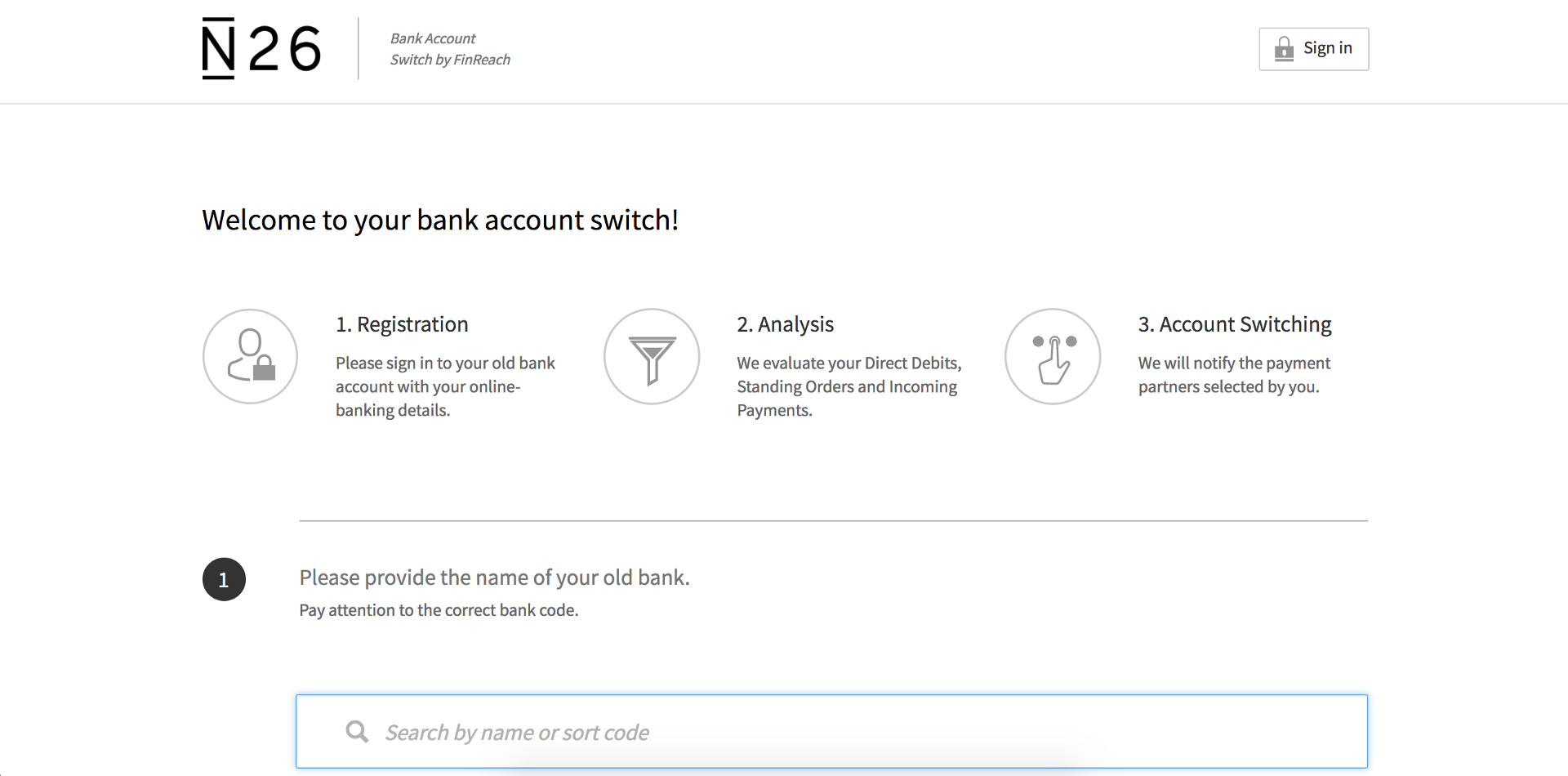 USE CASES
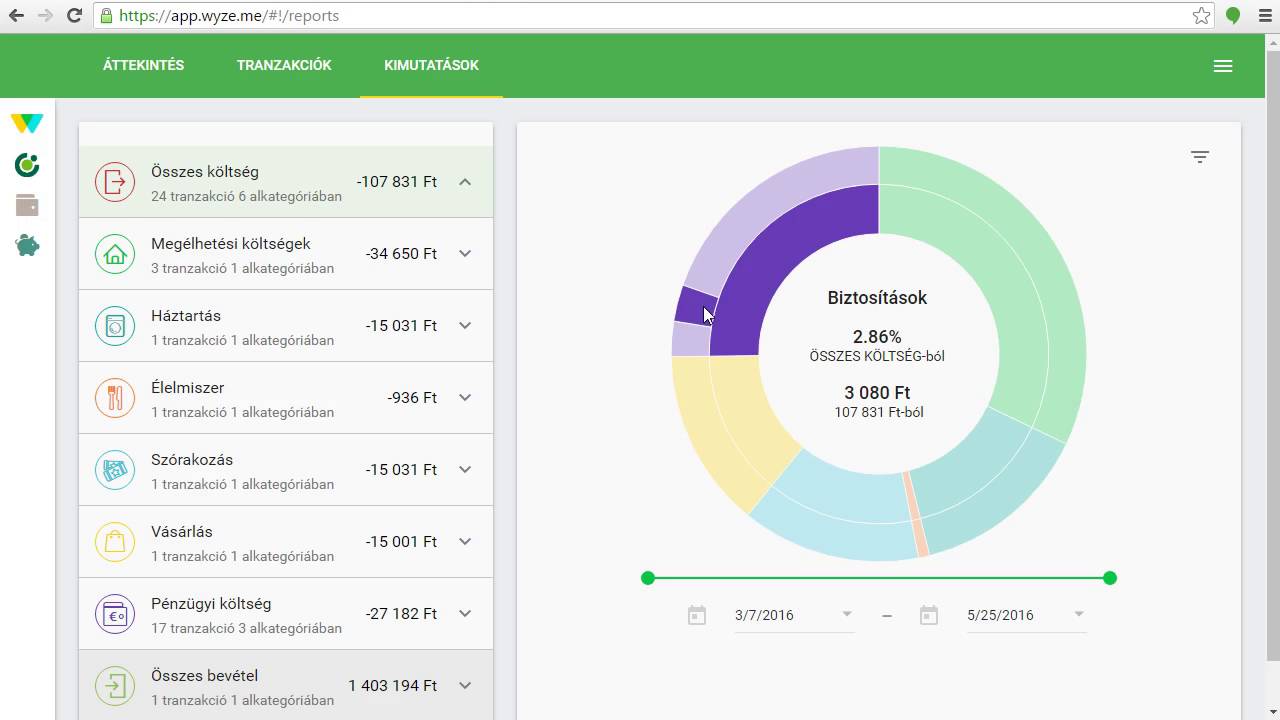 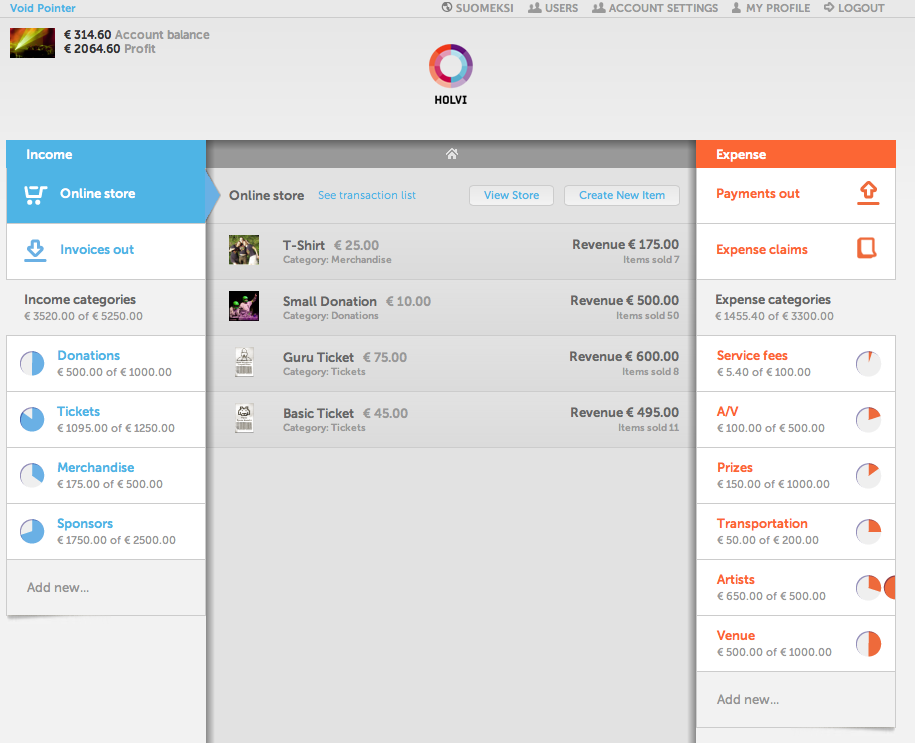 USE CASES
USE CASES
Credit scoring
Hitelbírálathoz kell:

Bankszámlakivonat

Közüzemi számla
USE CASES
Számlaválasztó
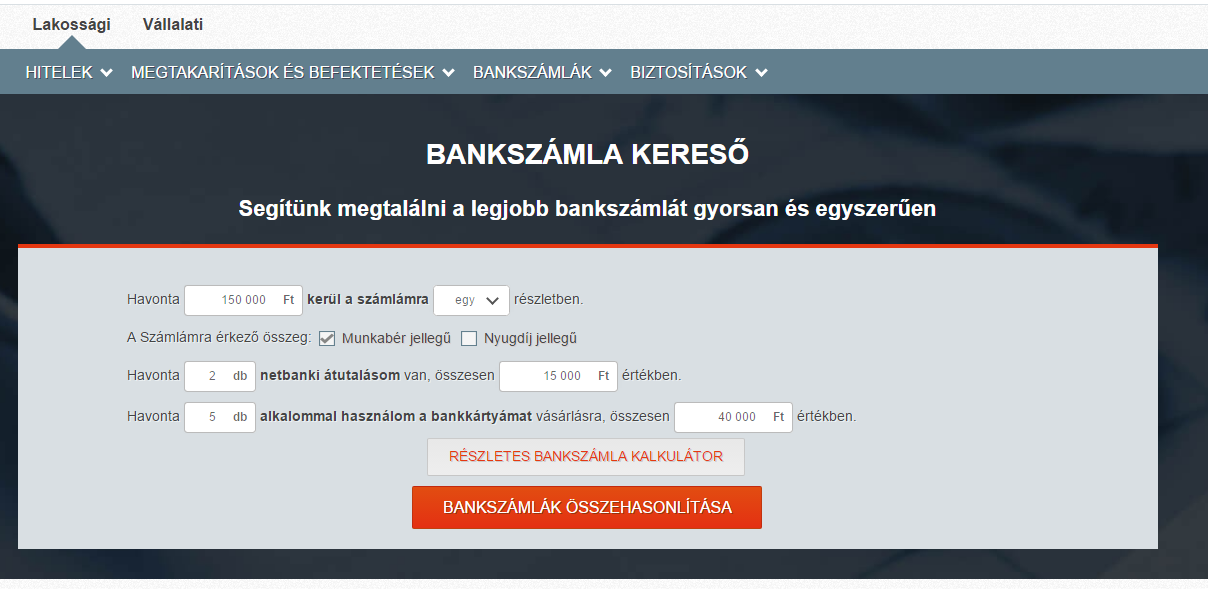 USE CASES
P2P payment, közösségi megoldások
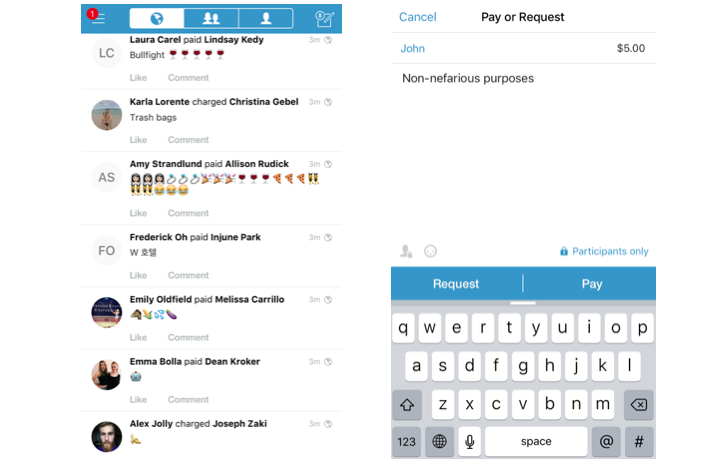 Venmo (US)

Itthon

Zöldségdoboz rendszer
USE CASES
Szerződésfigyelés- és felismerés
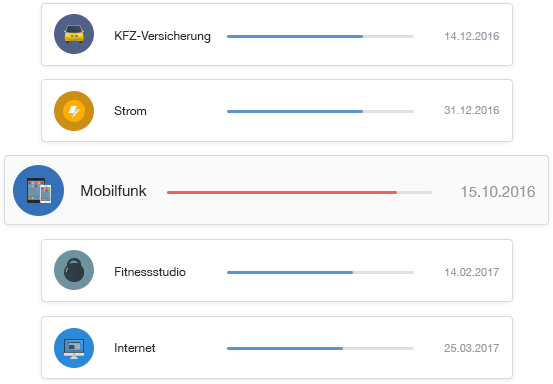 Rendszeres partnerek felismerése

Figyelmeztetés, amikor lejár

Volders.de
USE CASES
Scan & Pay
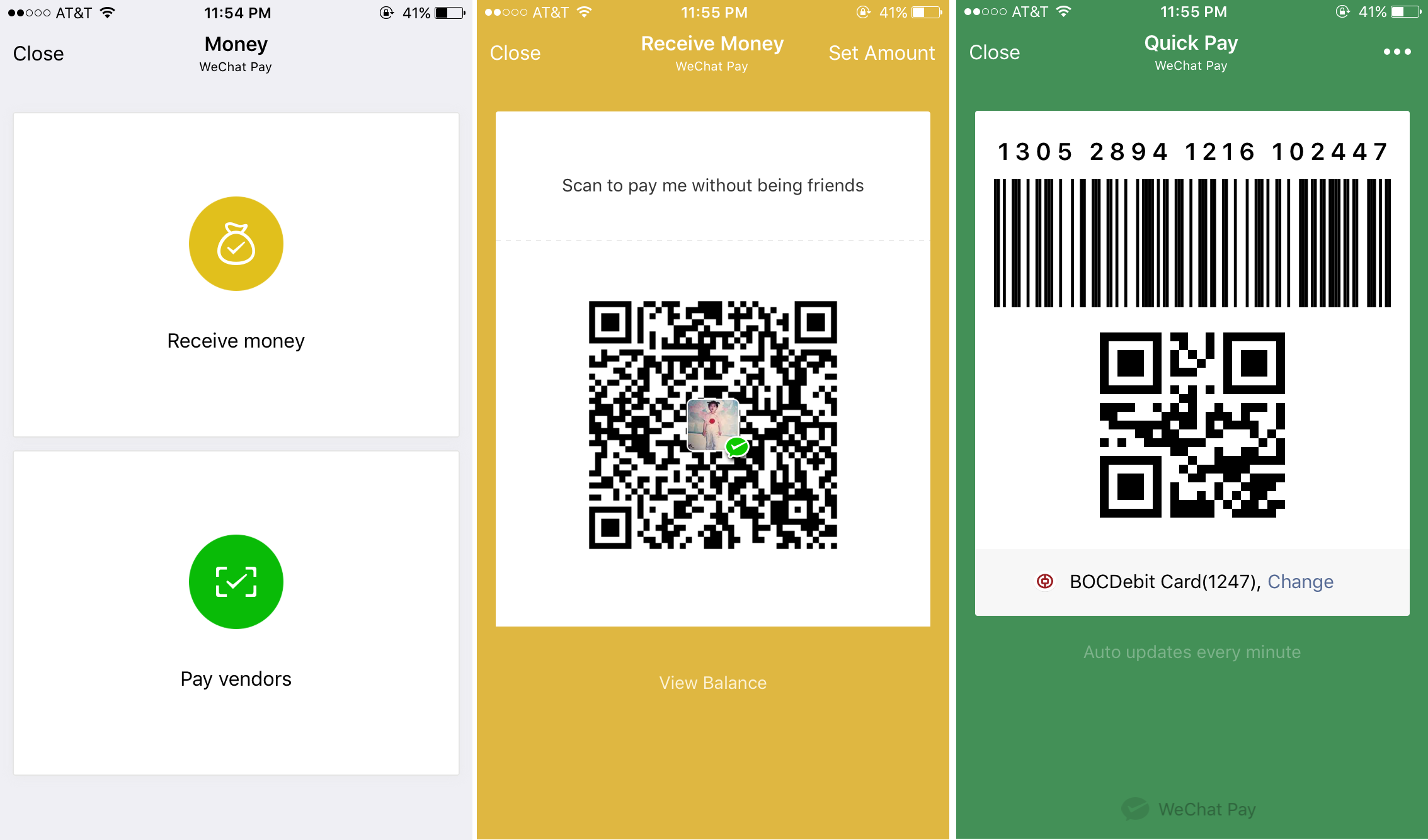 Dedikált eszköz nélkül
USE CASES
Ellenőrzések
User adatok ellenőrzése

Fraud prevention
Regisztráció egyszerűsítése

Számla verifikáció

Pl. PayPal ellenőrző tranzakció helyett
Vízió
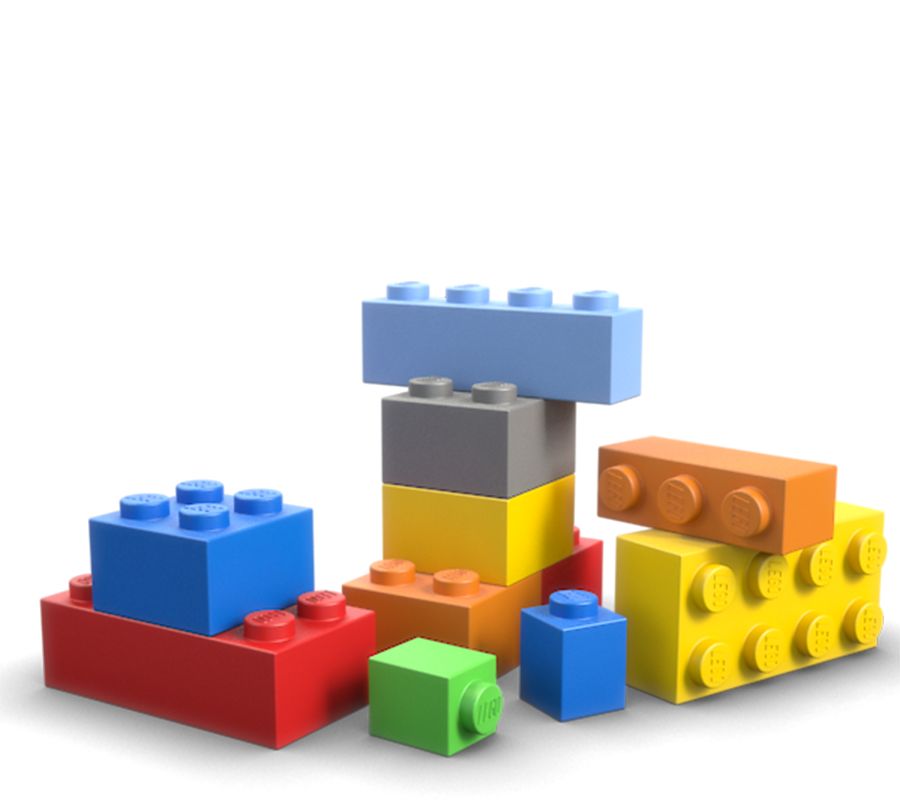 Fintech élményeket legjobban együttműködésekkel lehet megvalósítani

Fintech – Fintech

Bank – Fintech

Wyze PFM: applikációkat ad
Aggreg8: Új megoldások kipróbálása, gyors építkezés
FintechBlocks: Bank-Fintech kooperáció
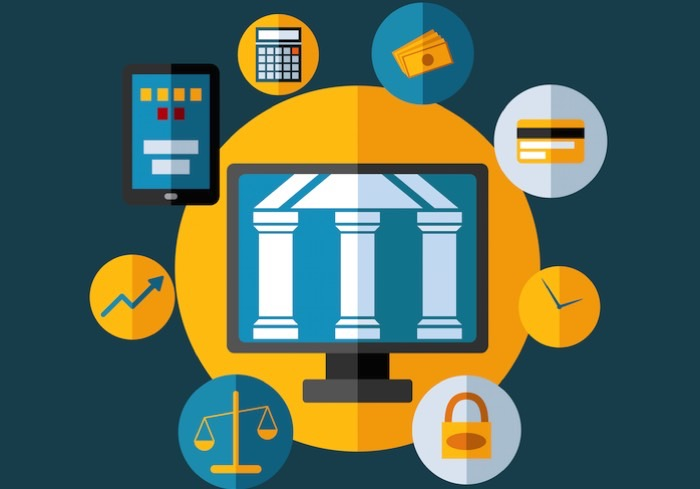 Berger Ágoston
CTO @ Wyze PFM
w	www.aggreg8.io
e	agoston.berger@wyze.me
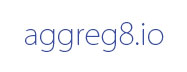